Digital Skills for rural entrepreneurship empowerment

Partner: Internet Web Solutions
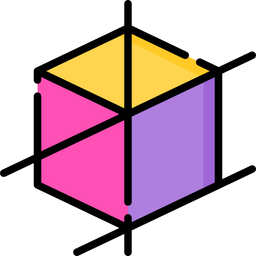 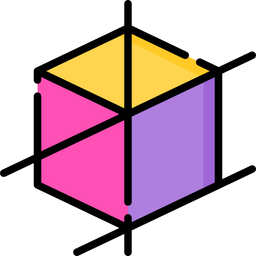 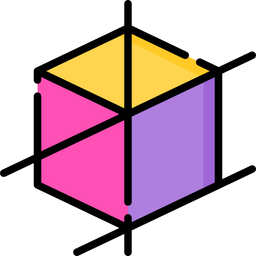 Objectives & Goals
At the end of this module you will be able to:
Learn how to design and create your online business: the importance of your company on the Internet and aspects to take into account.
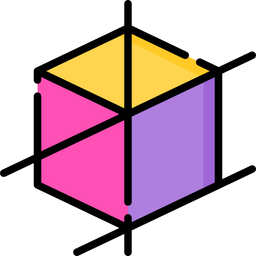 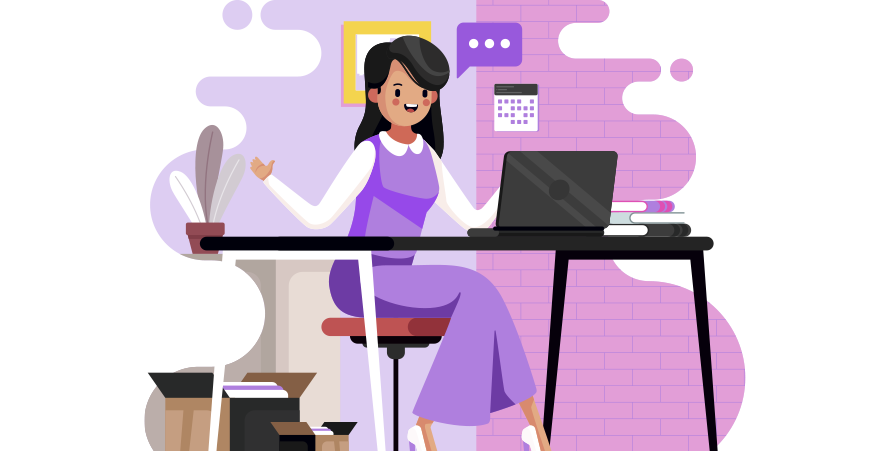 Having a wide range of ICT Tools to enhance our digital business.
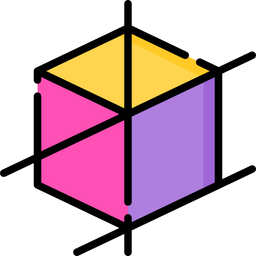 Improve internal and external communication of our business. Advantages of digital communication.
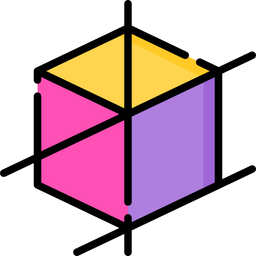 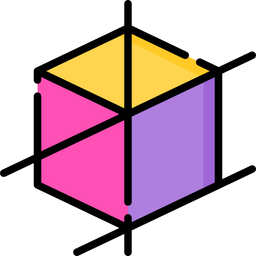 Understand the basics of cybersecurity and how to implement it.
Unit 2: Tips to boost Digital communication
Unit 1: Digital tools for online businesses and smartworking
Unit 3: Basic Guide of cybersecurity
Index
Section 1: The importance of your online business
Section 2: What should your online business have?
Section 3: ICT tools for smartworking
Section 1: Introduction to cybersecurity
Section 2: Cybersecurity tips
Section 1: Introduction to digital communication 
Section 2: Internal digital communication tips 
Section 3: External digital communication tips
Digital skills for rural entrepreneurship empowerment
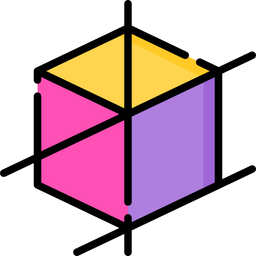 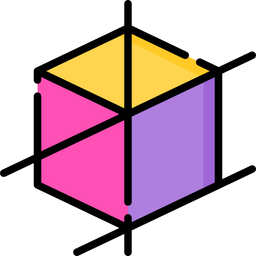 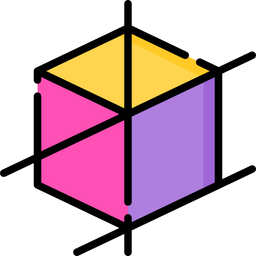 1. Digital tools for online businesses and smartworking
Section 1: The importance of your online business

In this module, we will learn the main skills and notions needed to create and enhance your online rural business. 

Nowadays, the whole world moves on the Internet. More and more users are browsing the net, which allows companies to advertise and contact potential customers quickly and easily. The online presence of your company on the Internet offers you the possibility of sharing your business on the network, so it can be accessible by any user anywhere in the world, 24 hours a day. This also allows access to an international market. Furthermore, ICT tools facilitate the management of information and documents, tasks distribution and optimization and customer interaction.
1. Digital tools for online businesses and smartworking
Section 2: What should your online business have?

An online business allows us a very useful scope and versatility to enhance the marketing of our products. Nevertheless, there are certain aspects that we must take into account if we want to ensure its effectiveness. Our online business must include:
-Contact information: Phone number, address, website, social networks… 
-Description: Briefly explain who you are and what services or products you offer.
-Catalogue: Include a menu on your website where you expose your services or products, as well as offers and promotions.
-Payment methods: Offer the user different ways to pay for your services. It may include PayPal, credit or debit card, cash…
-Search bar: This allows the users to find what they are looking for quickly and easily.
-FAQ (Frequently Asked Questions): Allow your users to solve their doubts with a section of common question’s answers.
-Rating systems: This could be points scoring, reviews, opinions…
-Corporate image: This includes the company name, logo, specific colours, images… The process of developing these aspects is known as branding.
1. Digital tools for online businesses and smartworking
Section 3: ICT tools for smartworking

ICT Tools (Information and Communication Technology) are a series of resources, media, platforms and systems that enable the transmission of digital data and information. Here are some ICT Tools that you can use to create and boost your online business.
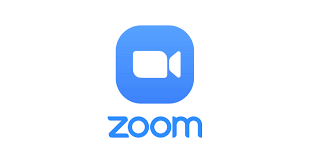 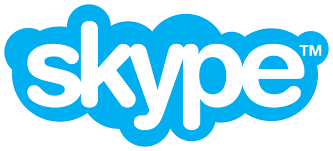 -Project Management: Maintaining a good organization of the different activities of our company is crucial to ensure its smooth running.
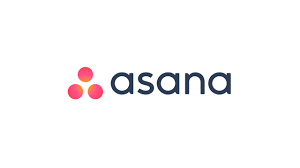 1. Digital tools for online businesses and smartworking
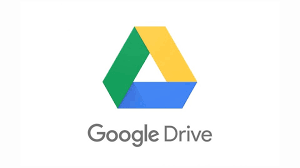 - Information Storage (The Cloud): The Cloud allows us to store information on the Internet instead of on a hard drive, so that is accessible from anywhere quickly and securely.
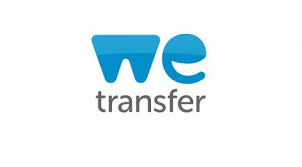 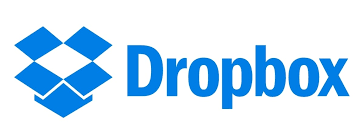 -Creation and web design for e-commerce: 
The e-commerce consists of the sale of products through the Internet. They are web pages where we can present our products, corporate information and contact. To create it, we cam resort to web development companies or web creation platforms.
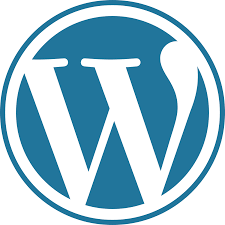 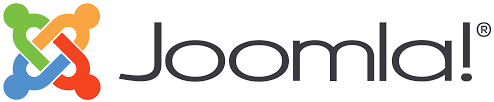 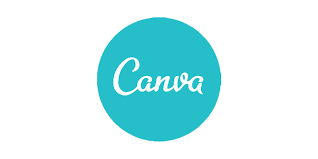 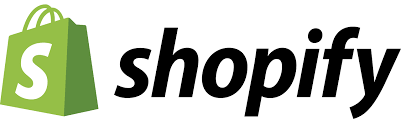 1. Digital tools for online businesses and smartworking
-Social Networks: 
Social networks are platforms that put thousands of people in contact, allowing them to share messages, images, videos, links… This is a great opportunity to advertise our company and promote external communication.
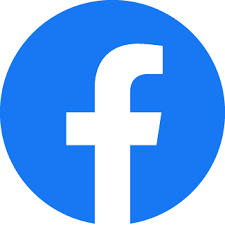 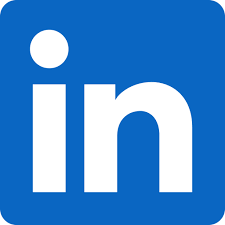 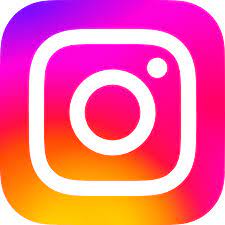 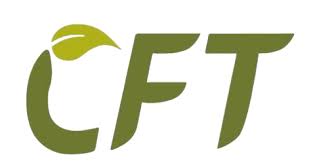 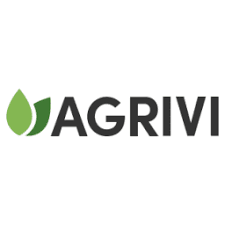 -Specific ICT Tools for the rural sector:  
The rural world also has tools that can help us to carry out a good business performance and management.
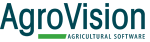 2. Tips to boost Digital communication
Section 1: Introduction to digital communication 

Digital communication is understood as information, files and messages transmission through digital or ICT Tools. Online digital communication offers many advantages over traditional communication channels: 

-Speed: Messages and information on the Internet travel from any part of the world in a matter of seconds. 
-Accesibility: Thanks to the Internet, we can access information and communication quickly, easily and from any device.
-Economic: Internet offers us infinite resources in many different areas. 
-Ecological: Saving physical resources makes online communication more ecological than traditional communication.
2. Tips to boost Digital communication
Section 1: Introduction to digital communication 

There are two types of digital communication:

-Internal Digital Communication: It is aimed at members within a company, and it strengthens relationship among workers and optimize the management of work.

-External Digital Communication: It is addressed to the public outside the company, with the aim of attracting new customers, advertise products or services or partner seeking.
2. Tips to boost Digital communication
Section 2: Internal digital communication tips 

Don't forget manners, communicate politely and without spelling mistakes.

For a more human interaction, we can resort to videoconferencing platforms like Skype or Zoom. Nevertheless, the used channel should be according to the needs of the meeting.

Encourage participation. Teach your team how to use digital communication channels.

Be mindful of attention spans. Digital channels can lead to loss of attention if used for too long. 

Act as mediator. Make sure that all members of the meeting have a turn to speak, and that each turn is respected.
2. Tips to boost Digital communication
Section 3: External digital communication tips

Take care of your online reputation. Online reputation is the prestige, reliability and credibility of a company on the Internet.

Use social networks. Social networks are a great media to interact with your target group.

Publish quality content. Create interesting contents for your public.

Respect your corporate image. Do not forget to include your colors, logos or designs.

Encourage interaction. Don’t be afraid to let users give their opinion about your business

Analyze the results. Study if you are achieving the expected results.

Do not forget contact information. Make it easy for the user to contact you
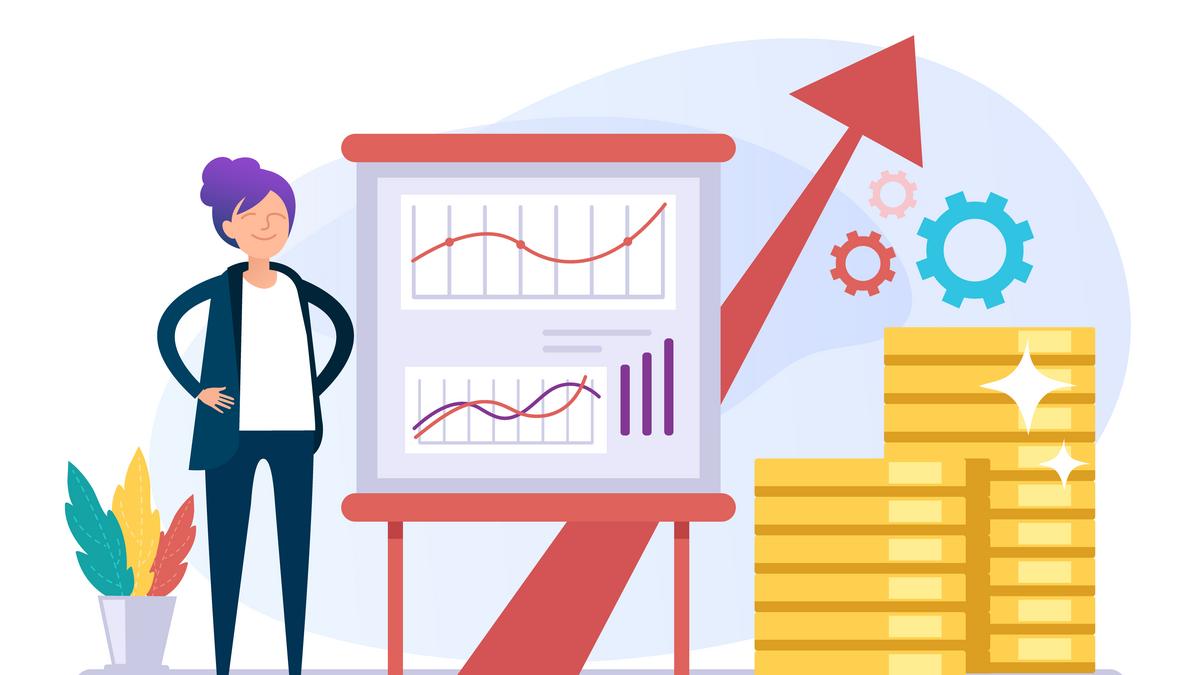 3. Basic Guide of cybersecurity
Section 1: Introduction to cybersecurity
The Internet has certain dangers that we must avoid to guarantee the security of our online business. To help us with this task there is cybersecurity. Cybersecurity are programs, measures and practices to protect our devices from potential digital dangers, known as cyber threats.

There are many risks we can be exposed to if we don’t take precautions on the Internet, such as: 

-Identity theft
-Confidential information theft (passwords, bank accounts…)
-Damage, impairment or deterioration of devices, apps or platforms.
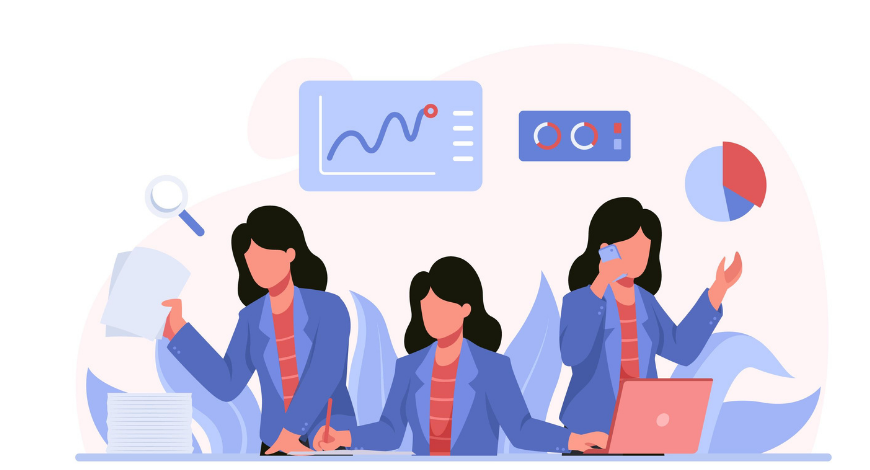 3. Basic Guide of cybersecurity
Section 2: Cybersecurity tips
1. Keep your computer, phone and apps up to date. 

2. Keep a backup copy. It is advisable to have two of them: one offline (for example, on a hard drive) and one online (in the cloud). 

3. Use strong passwords. For a password to be secure it must have at least 8 characters and include uppercases, lowercases, numbers, and special characters. 

4. Don’t share sensitive information. Keep your passwords, credentials, bank information… Don’t share them with strangers or write them down anywhere. 

5. Contrast information. Not everything we see on the Internet is true: false information and fraudulent news are widespread.
3. Basic Guide of cybersecurity
Section 2: Cybersecurity tips
6. Be warry of what you see. Remember: if it is good to be true, it’s probably fake. There are websites and messages that will warn you of a problem with your computer, offer you prizes… These are not only fraudulent, but also potentially harmful. 

7. Don’t open strange emails and links. If we receive an unsolicited message, you may be a phishing victim.  Phishing consists of sending messages that impersonate the identity of a company or known person with the aim or stealing your information.

8. Keep an eye on your devices’ performance. We must noy overlook anomalous behavior. If we detect something similar, we must go to a technician to check the device.
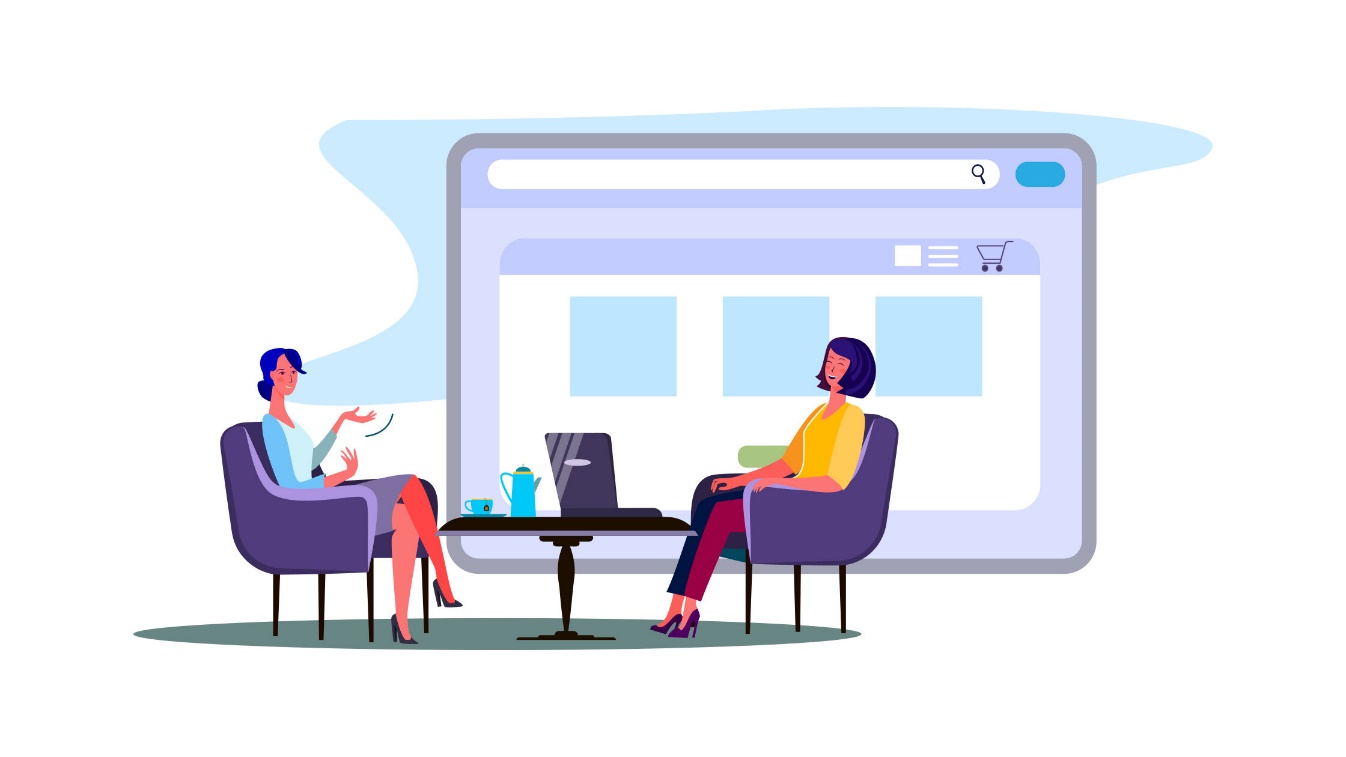 Summing up
Digital Communication
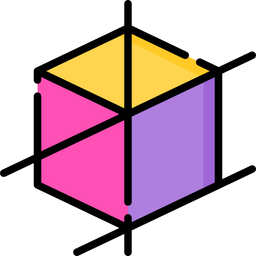 Digital tools for online businesses and smartworking
-Internal Digital Communication
-External Digital Communication
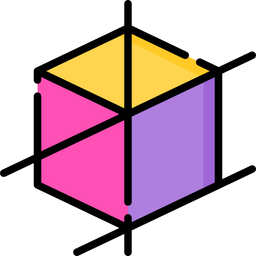 -Project Management
-The Cloud
-Website creation and design
-Social Networks
-Specific ICT Tools for the rural sector
Cybersecurity
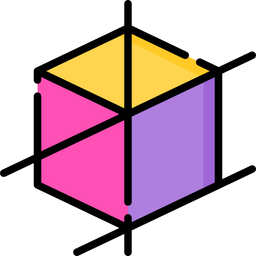 -Risks
-Tips
Thank you!
Partner: Internet Web Solutions